CHUZHOU UNIVERSITY
滁州学院
毕业设计论文答辩PPT模板
Graduation Project Paper Reply PPT Template
答辩人：小玉
导师：阿斗老师
目录
CONTENT
01
研究现状
02
选题意义
03
研究方法
04
研究内容
05
参考文献
Research status
Topic significance
Research methods
Research content
Reference
01
研究现状
Research status
请输入标题
国内研究综述
请在这里添加相应的文字内容请在这里添加相应的文字内容
请在这里添加相应的文字内容请在这里添加相应的文字内容
地区名
请在这里添加相应的文字内容请在这里添加相应的文字内容
地区名
输入标题
输入标题
输入标题
输入标题
点击这里输入文字内容
点击这里输入文字内容
点击这里输入文字内容
点击这里输入文字内容
点击这里输入文字内容
点击这里输入文字内容
点击这里输入文字内容
点击这里输入文字内容
点击这里输入文字内容
点击这里输入文字内容
点击这里输入文字内容
点击这里输入文字内容
02 时间轴
03 实验结果
添加标题
添加标题
添加标题
这里填写文字内容这里填写文字内容这里填写文字内容这里填写文字内容这里填写文字内容这里填写文字内容这里填写文字内容这里填写文字内容这里填写文字内容这里填写文字内容这里。
添加标题
刻度
刻度
这里填写文字内容这里填写文字内容这里填写文字内容这里填写文字内容
这里填写文字内容这里填写文字内容这里填写文字内容这里填写文字内容
刻度
02
选题意义
Topic significance
请输入标题
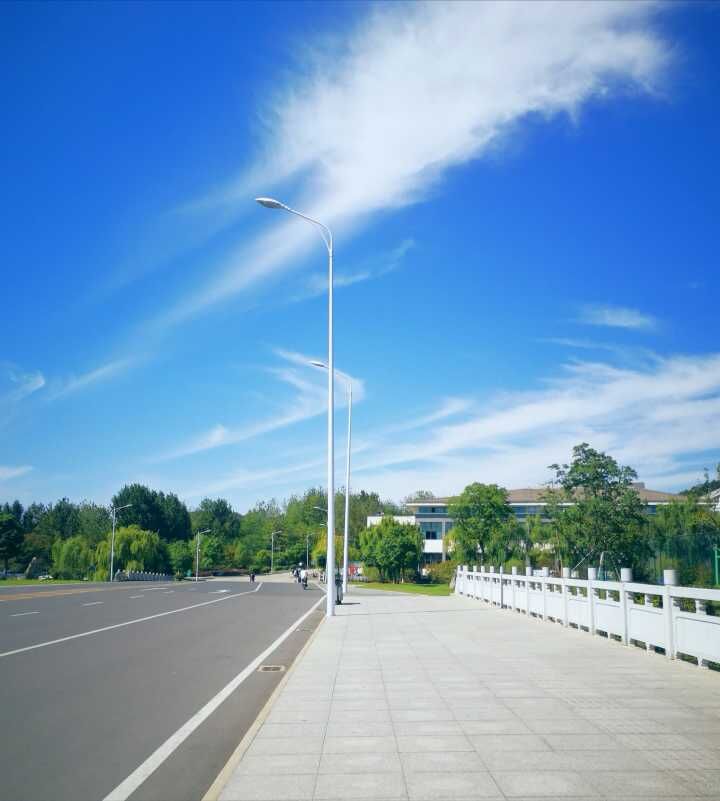 请输入标题
请输入标题
请输入内容请输入内容请输入内容
请输入内容请输入内容请输入内容
请输入标题
请输入标题
请输入内容请输入内容请输入内容
请输入内容请输入内容请输入内容
请输入标题
添加标题文字
您的内容打在这里，或者通过复制您的文本后，在此框中选择粘贴，并选择只保留文字；您的内容打在这里，或者通过复制您的文本后，在此框中选择粘贴，并选择只保留文字；您的内容打在这里，或者通过复制您的文本后，在此框中选择粘贴。
More Details
请输入标题
请输入标题
请输入标题
请输入内容请输入内容请输入内容
请输入内容请输入内容请输入内容
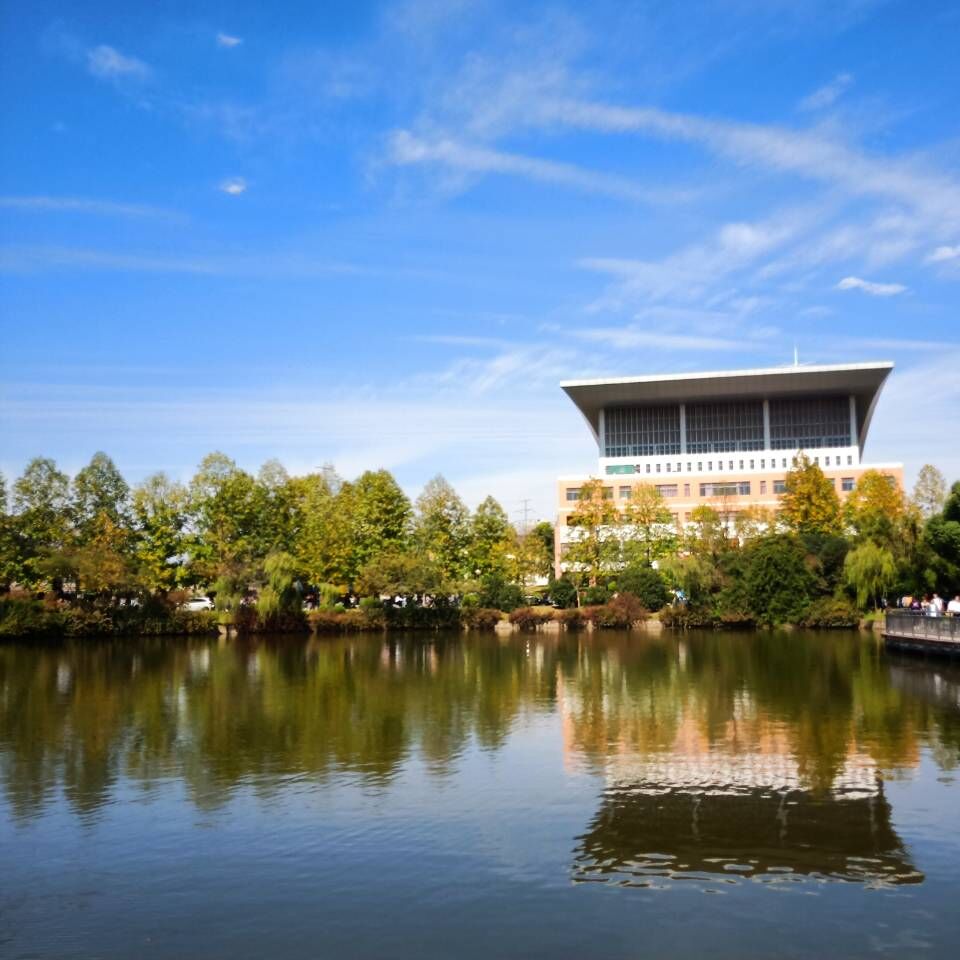 请输入标题
请输入标题
请输入内容请输入内容请输入内容
请输入内容请输入内容请输入内容
03
研究方法
Research methods
请输入标题
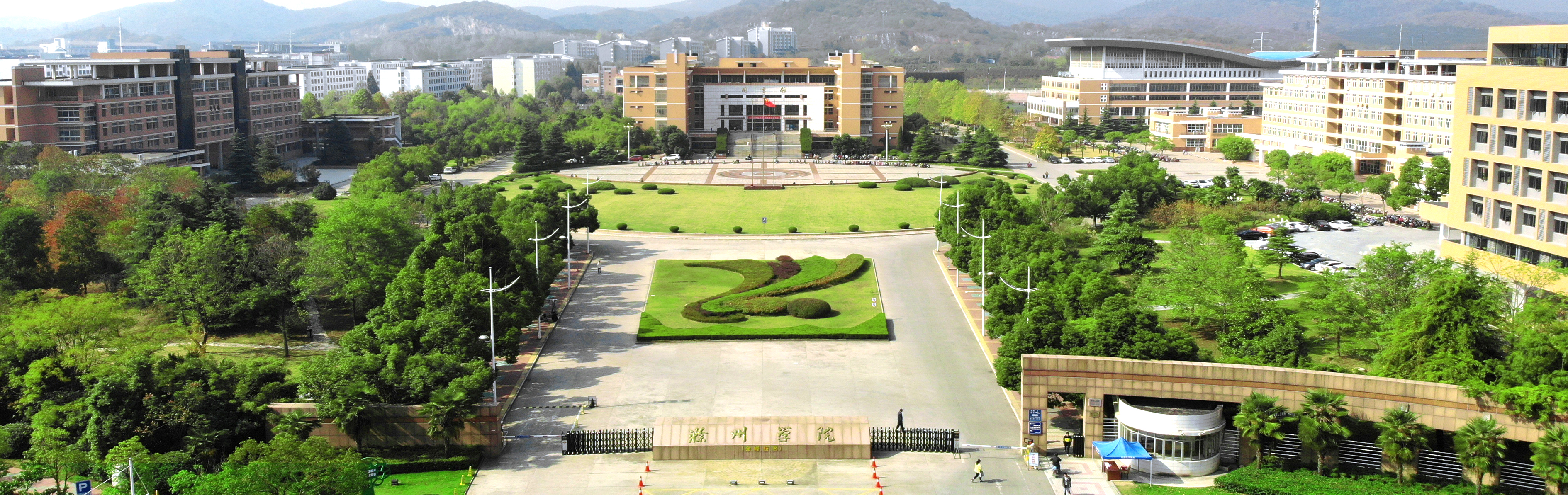 请输入标题
请输入标题
请输入标题
请输入标题
请输入标题
请输入标题
请输入内容请输入内容
请输入内容请输入内容
请输入内容请输入内容
请输入内容请输入内容
请输入内容请输入内容
请输入标题
请输入标题
请输入内容
请输入标题
1
2
3
请输入标题
请输入标题
请输入标题
请输入标题
请输入标题
请输入标题
请输入内容请输入内容请输入内容请输入内容
请输入内容请输入内容请输入内容请输入内容
请输入内容请输入内容请输入内容请输入内容
请输入标题
输入内容
请输入内容
请输入内容
请输入内容
请输入标题
请在这里添加标题
请在这里添加标题
请在这里添加标题
请在这里添加标题
请在这里添加相应的文字内容请在这里添加相应的文字内容
请在这里添加相应的文字内容请在这里添加相应的文字内容
请在这里添加相应的文字内容请在这里添加相应的文字内容
请在这里添加相应的文字内容请在这里添加相应的文字内容
04
研究内容
Research content
请输入标题
请输入标题
请输入内容请输入内容请输入内容
请输入标题
请输入内容请输入内容请输入内容
请输入标题
请输入内容请输入内容请输入内容
请输入标题
01
02
03
请输入内容请输入内容请输入内容
请输入内容请输入内容请输入内容
请输入内容请输入内容请输入内容
04
05
06
请输入内容请输入内容请输入内容
请输入内容请输入内容请输入内容
请输入内容请输入内容请输入内容
请输入标题
请输入标题
请输入内容请输入内容请输入内容
请输入标题
请输入内容请输入内容请输入内容
请输入标题
请输入内容请输入内容请输入内容
请输入标题
请输入内容请输入内容请输入内容
01
插入相应文字文字插入相应文字文字插入相应文字文字相应文字文字
要点内容
02
插入相应文字文字插入相应文字文字插入相应文字文字相应文字文字
要点内容
插入相应文字文字插入相应文字文字插入相应文字文字相应文字文字
03
要点内容
插入相应文字文字插入相应文字文字插入相应文字文字相应文字文字
要点内容
04
单击此处编辑内容
单击此处编辑内容
单击此处编辑内容
单击添加标题，建议您在展示时采用微软雅黑字体。
单击添加标题，建议您在展示时采用微软雅黑字体。
单击添加标题，建议您在展示时采用微软雅黑字体。
单击此处编辑内容
单击此处编辑内容
单击此处编辑内容
单击添加标题，建议您在展示时采用微软雅黑字体。
单击添加标题，建议您在展示时采用微软雅黑字体。
单击添加标题，建议您在展示时采用微软雅黑字体。
请输入标题
请输入内容请输入内容请输入内容
请输入内容请输入内容请输入内容
请输入内容请输入内容请输入内容
请输入内容请输入内容请输入内容
请输入内容请输入内容请输入内容
请输入内容请输入内容请输入内容
请输入标题
请输入内容请输入内容请输入内容
请输入内容请输入内容请输入内容
2015
2016
2017
2018
2019
2020
请输入内容请输入内容请输入内容
请输入内容请输入内容请输入内容
请输入标题
这里添加文字标题
请输入内容请输入内容请输入内容
26%
这里添加文字标题
请输入内容请输入内容请输入内容
这里添加文字标题
请输入内容请输入内容请输入内容
请输入标题
请输入内容请输入内容请输入内容
请输入标题
请输入内容请输入内容请输入内容
请输入标题
请输入内容请输入内容请输入内容
请输入标题
小观点
请输入内容请输入内容请输入内容请输入内容请输入内容请输入内容请输入内容请输入内容
请输入标题
小观点
请输入内容请输入内容请输入内容请输入内容请输入内容请输入内容请输入内容请输入内容
05
参考文献
Reference
参考文献
CHUZHOU UNIVERSITY
感谢老师的
悉心指导
Thanks To The Teacher Careful Guidance
答辩人：小玉
导师：阿斗老师
滁州学院主题模板设计规范
主题色彩 THEME COLORS
图片均来自官网及个人拍摄
文字/背景 Text/Background
填充色 Accents
主题字体 THEME FONTS
感谢滁州学院同学提供的照片
中文字体：微软雅黑  Asian Font: Microsoft Yahei

英文字体：Arial  Lation Font: Arial
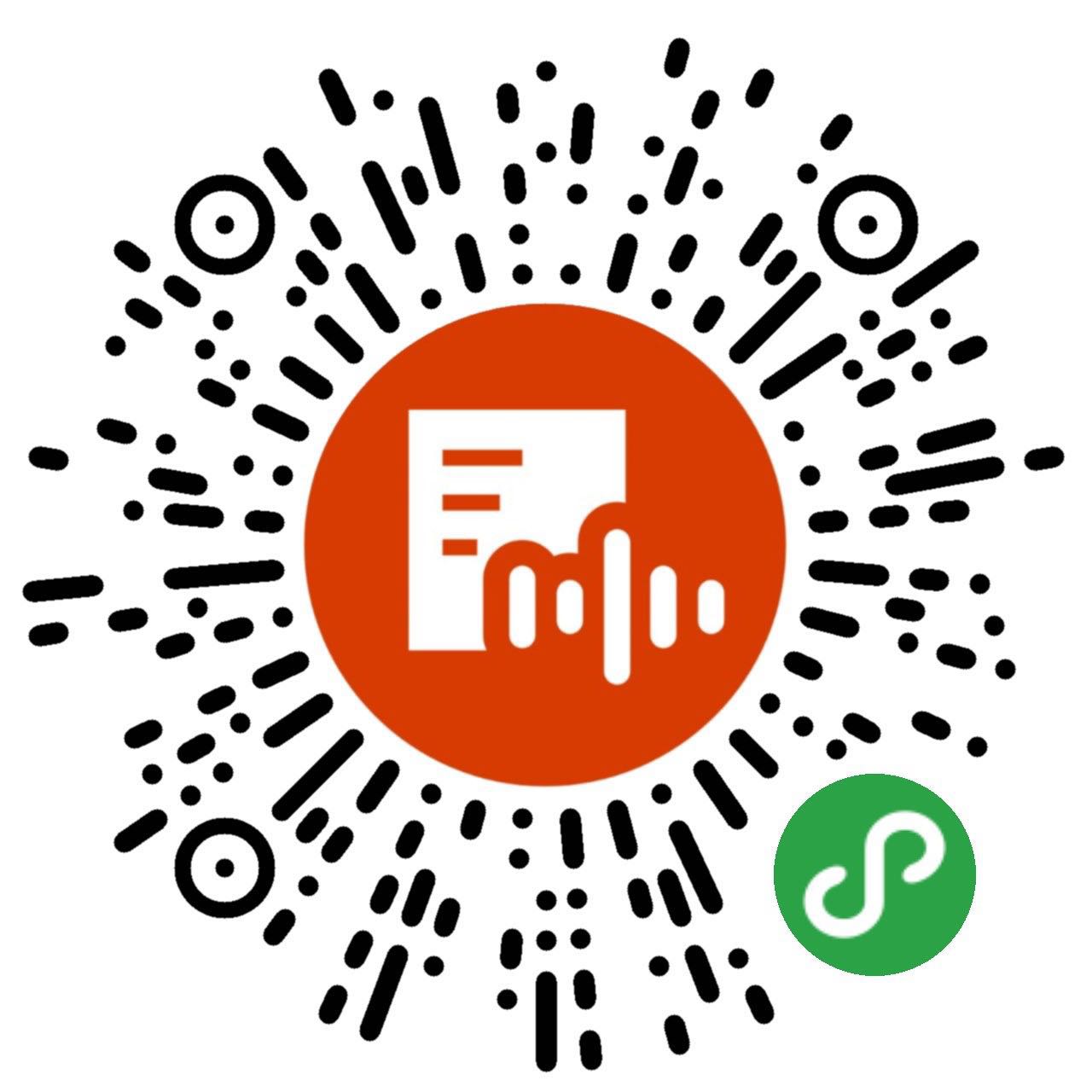